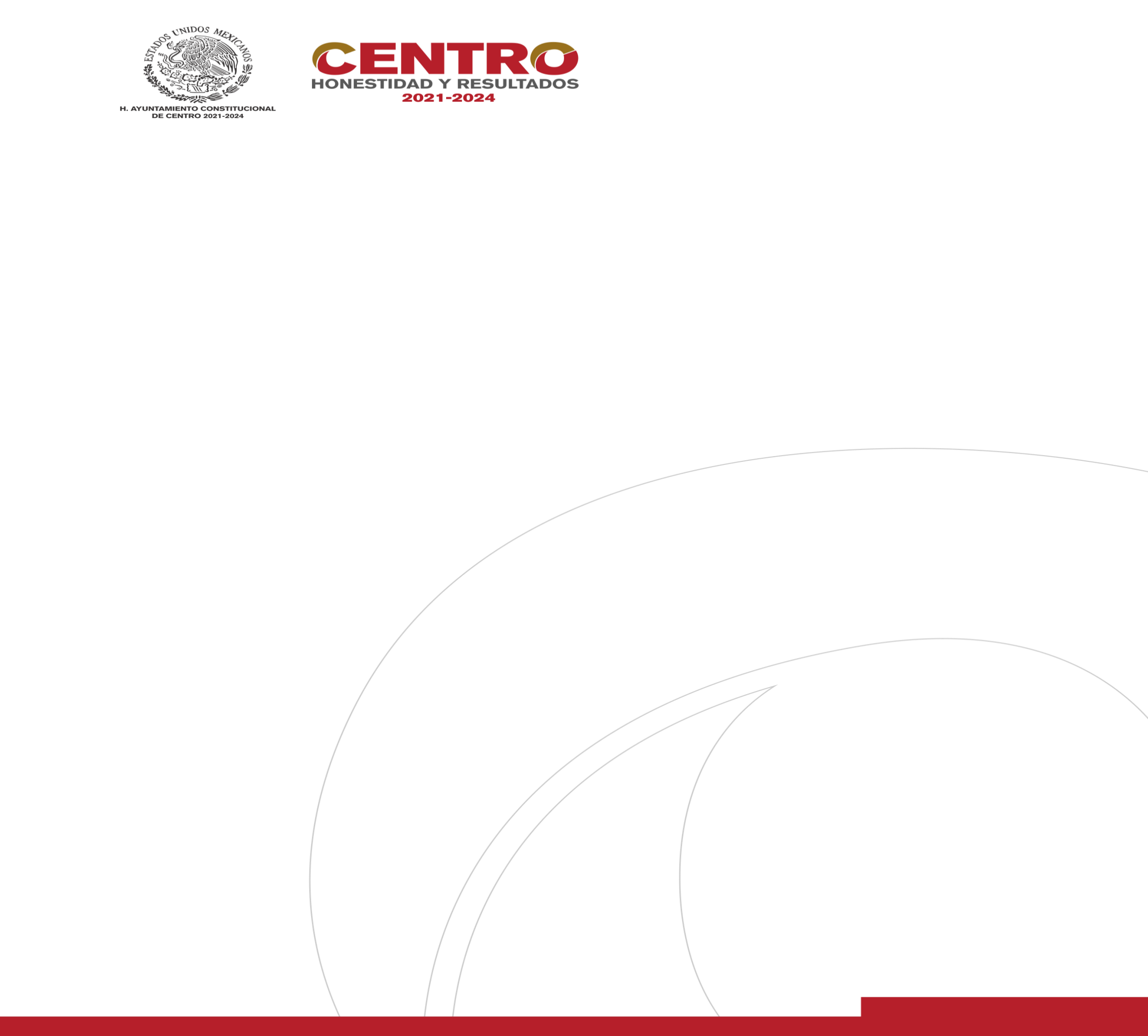 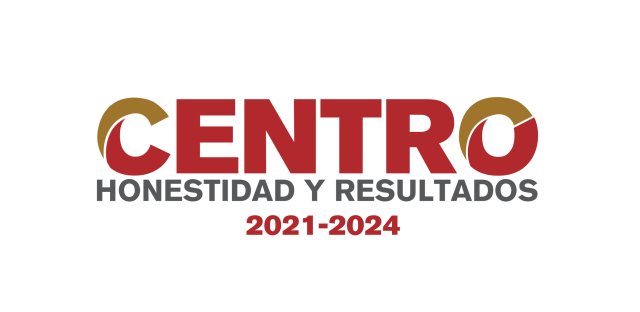 Dirección de Programación
De las Unidades de Enlace Administrativo

ARTÍCULO  79.- Las direcciones, coordinaciones y órganos desconcentrados del municipio, según sus necesidades o requerimientos, y acorde a la autorización presupuesta!, podrán contar con una unidad de enlace administrativo que ejercerá dentro de su área de adscripción las siguientes atribuciones: 

Administrar en forma eficiente los recursos humanos, financieros y materiales asignados, estableciendo el registro, control y aplicación de los mismos;
Administrar, registrar y controlar los recursos asignados; y tramitar las ampliaciones y transferencias líquidas de las partidas presupuestales de acuerdo a las necesidades de la dependencia o unidad administrativa de su adscripción; 
Fungir de enlace entre el área de adscripción y las direcciones de Administración, Programación y Finanzas;
Proveer en forma oportuna, los recursos materiales, humanos y financieros a las unidades administrativas del área de adscripción, para su óptimo funcionamiento;
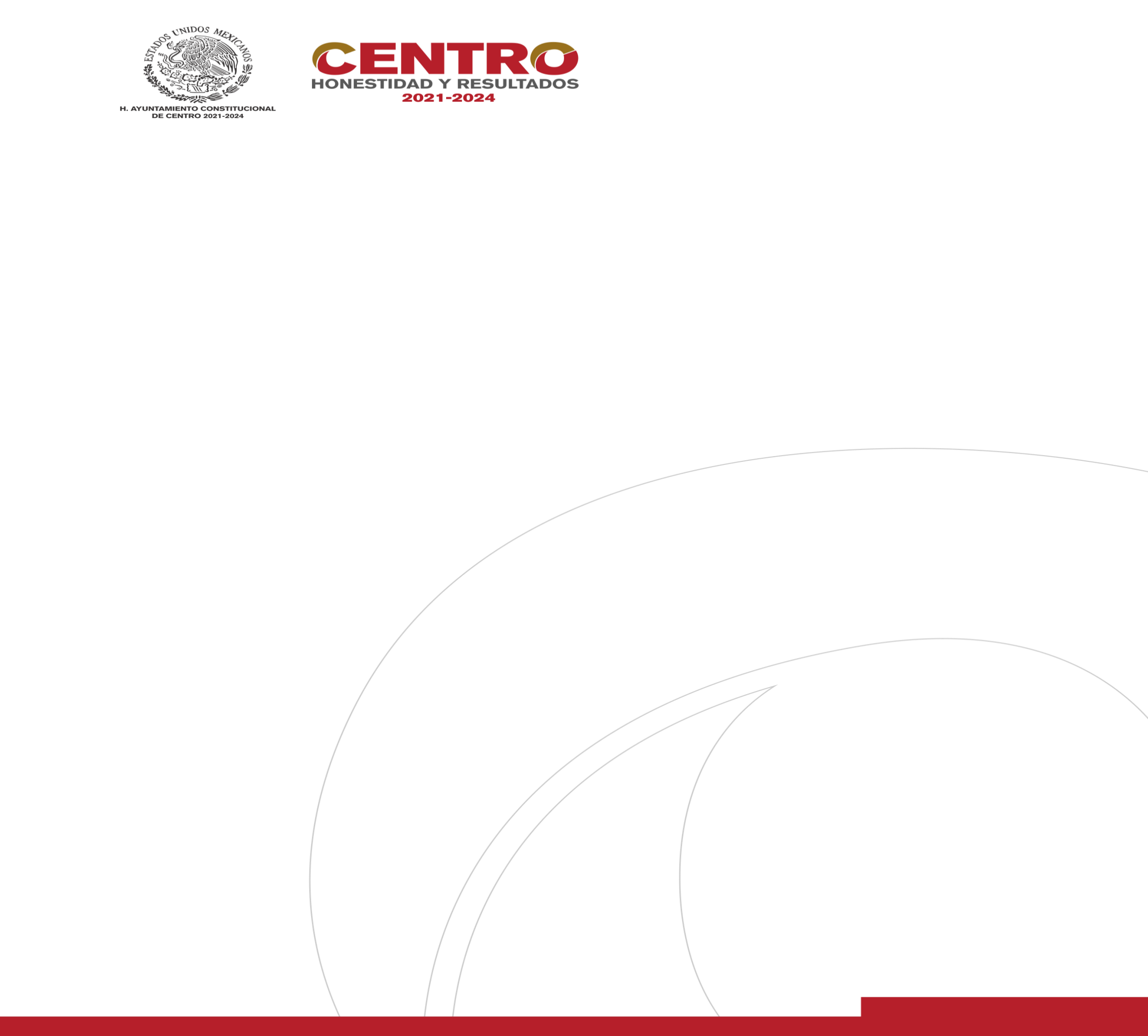 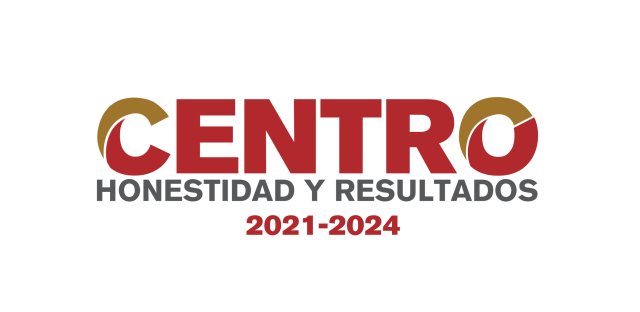 Dirección de Programación
Proponer a la persona titular la actualización del manual de organización y procedimientos de la unidad administrativa; así como coordinar la elaboración de los diversos programas, proyectos y manuales administrativos del área de su adscripción;
Elaborar, en coordinación con la persona titular, el proyecto de presupuesto anual de egresos del área de su adscripción;
Tramitar las comprobaciones del ejercicio presupuesta! ante las dependencias normativas de Ayuntamiento;
Proponer las normas, políticas y directrices para la administración documental, así como la organización de los archivos de trámite y de concentración;
Coadyuvar con la Dirección de Administración en el proceso quincenal de la nómina, informando oportunamente los movimientos e incidencias del personal adscrito a la dependencia o unidad administrativa de su adscripción;
Evaluar trimestralmente los programas de gasto corriente e inversión, en coordinación con la Dirección de Programación;
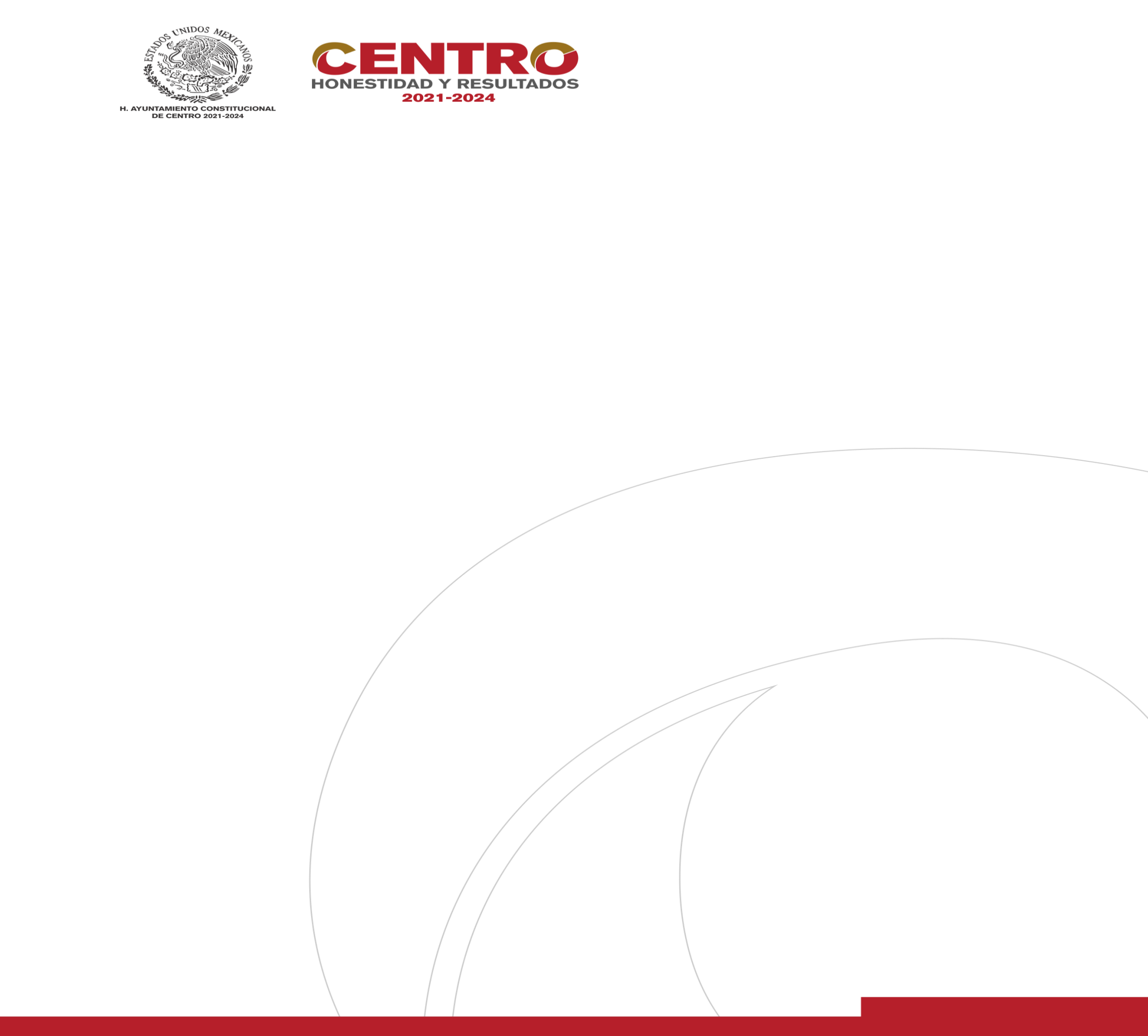 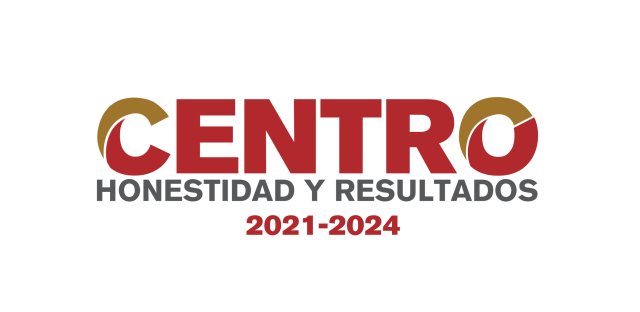 Dirección de Programación
Cumplir las disposiciones establecidas por las dependencias normativas de la administración pública municipal, en lo referente a la aplicación de los recursos financieros; 
Organizar, resguardar y digitalizar el archivo de trámite y de concentración de la dependencia, órgano desconcentrado o unidad de su adscripción, y observar las normas, políticas y directrices de transparencia y rendición de cuentas, protección de datos personales y administración documental. 
Acordar con su superior jerárquico las políticas de funcionamiento de su propio Archivo. 
XIV.	Coordinar con la Sub Coordinación de Archivo Municipal las políticas de acceso y la conservación de los archivos;